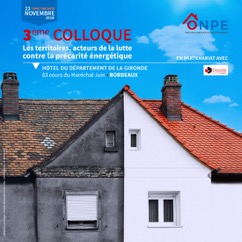 Outiller et s'appuyer sur les intervenants à domicile
23 novembre 2018
Mylène CHAMBONAnthropologue, Chef de projets environnement
Bureau d’études émiCité
Présentation des acteurs du projet
Aid’Aisne est le porteur de projet. Association d’aide à domicile, elle accompagne et soutient les personnes vulnérables à préserver ou stimuler leur autonomie, en leur apportant les services quotidiens dont elles ont besoin :
aide aux actes essentiels de la vie, 
accompagnement dans les actes de la vie quotidienne, 
aide à l’entretient du logement.
Aid’Aisne accompagne 1000 bénéficiaires et embauche 245 salariés.
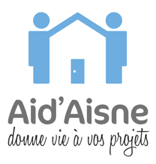 émiCité est un bureau d’études de sciences humaines et sociales qui a pour objet l’émergence de projet d’innovation sociale dans le secteur social et médico-social. émiCité a une expertise dans 4 domaines d’intervention : 
Aide et soin à domicile
Handicap
Soutien aux aidants 
Environnement
Sur ces problématiques émiCité réalise des études, conçoit et accompagne des projets innovants et propose des formations.
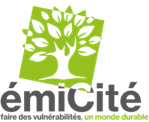 Précarité énergétique et santé chez les personnes âgées
Avec l’âge, la mobilité est plus difficile, chaque activité prend plus de temps et pour pallier à ces difficultés les personnes âgées développent des stratégies d’adaptation qui peuvent avoir des conséquences non négligeables sur leur santé.

Quand il est difficile de :
Mettre un pull quand on a froid
Rajouter du bois dans la cheminée

Les personnes âgées adoptent des pratiques qui vont accentuer notamment la mauvaise qualité de l’air intérieur :
Ne pas ouvrir les fenêtres 
Ne pas ouvrir les volets
S’isoler au maximum dans une pièce avec une source de chaleur cheminée ou avec un radiateur d’appoint (poêle à pétrole) 

Avoir le nez qui coule, les yeux qui piquent, le rhume des foins, des irritations respiratoires, des maux de gorge, de tête, des migraines, sont des symptômes de l’inconfort thermique qui non seulement provoquent un état d’anxiété voire un état dépressif dont nombre de personnes âgées souffrent mais provoquent également une augmentation des hospitalisations et peut, à terme, remettre en cause la possibilité et le choix des personnes de vivre à domicile.
Origine et présentation du projet
Par leur pratique professionnelle les intervenants à domicile ont accès aux logements des personnes âgées et des personnes en situation de handicap. Leur présence quotidienne, la relation de confiance qu'ils développent avec la personne aidée, permettent à ces professionnels d'avoir une connaissance circonstanciée de l'état du logement, de la façon dont la personne s'y sent, les usages qu'elle en fait et de ses habitudes de vie. 
Aujourd'hui ces informations sont prises en compte uniquement dans le but de prévenir la fragilité et la perte d'autonomie. S'il est reconnu que la précarité énergétique est un élément aggravant de la santé (CREAI-ORS, 2013) il n'est pas encore pris en compte dans l'action de la plupart des services d'aide et de soins à domicile et par les acteurs de l’énergie.
Le but de ce projet est d’aiguiser le regard de l’ensemble des salariés de l’association à ces questions, de former des référentes (coordinatrices) sur le sujet et de nouer des partenariats avec les acteurs locaux afin de trouver des solutions aux situations identifiées.  
Le nom du projet #1rayon2soleil est un clin d’oeil tant à la problématique de la PE qu’au rôle et au statut réconfortant des intervenants à domicile auprès des bénéficiaires.
Objectifs du projet
Étapes du projet
Un élargissement des compétences inenvisageables sans soutien
L’aide à domicile est un secteur d’activité en pleine expansion du point de vue de l’accroissement démographique de la classe d’âge des + de 60 ans mais paradoxalement c’est un secteur extrêmement précarisé : 
Forte disparité selon les départements du tarif de l’APA
Grande concurrence entre les structures
Des intervenants sont rarement à temps plein
Des salaires sont très bas
Des difficultés de recrutement et de nombreux turn-over  
Peu de possibilité d’évolution professionnelle

Ce projet a pu être expérimenté à Aid’Aisne par le financement de l’AG2R (Programme porteurs d’idées énergétiques) et Énergie Solidaire, mais aurait été difficilement envisageable sans.

En interne, ce projet a permis de : 
faire monter en compétence 6 intervenantes à domicile qui sont devenues « coordinatrices » et qui ont été formées à la réalisation de diagnostic socio-technique
développer un poste de chef de projet développement durable
sensibiliser tous les salariés et faire émerger une culture d’association sur un sujet de DD
Rassurer les professionnels du domicile
Inquiétudes des professionnels
Manque de légitimité pour aborder ce sujet avec les bénéficiaires
Crainte de générer des attentes trop élevées en terme de délais et de faisabilité
Peur de ne pas avoir les arguments :
Mauvaise appréhension des conditions d’éligibilité aux différents dispositifs d’aides
Manque de connaissance des professionnels du bâtiment
Inquiétude sur les difficultés financières que généraient un reste à charge
...
C’est un rôle difficile car il s’agit d’identifier le problème sans avoir la solution et confier sa résolution à d’autres tout en étant présent tout au long du processus pour accompagner et rassurer les bénéficiaires
C’est pour un cela qu’un accompagnement dans le temps est nécessaire pour ancrer la mission dans la structure et consolider et éprouver les partenariats.
Merci de votre attention
Mylène CHAMBON
mylene.chambon@emicite.fr
06 31 04 64 52